Enzymes Characterization in Diabetes mellitus
Mahmoud Balbaa
Department of Biochemistry, Faculty of Science, Alexandria University, Alexandria, Egypt
The characterization of the enzyme in patients and healthy individuals or an animal model of disease is studied in a whole investigation of biomarkers of the disease.
Diabetes Mellitus
Diabetes mellitus (DM) is a chronic metabolic disorder characterized by complete or partial deficiencies in insulin production and/or insulin action coupled with chronic hyperglycemia and disruption in carbohydrate, lipid and protein metabolism. In addition, an alterations in enzymatic antioxidant defenses in DM was detected. The reactive oxygen species (ROS) overproduction induces lysosomal membrane permeabilization.
Experimental Diabetes
Streptozotocin (STZ) is an antibiotic with    antineoplastic and diabetogenic properties that has been isolated from a bacterium of the genus Streptomyces.
The research interest is focusing on the investigation of enzymatic variation and some signaling pathways in some diseases such as Diabetes mellitus. The target enzyme of our study are the lysosomal enzymes such as arylsulfatses and some glycosidases.
Lysosomal enzymes
Lysosomal enzymes are digestive enzymes located in the lysosome and responsible for  the degradation of biomolecules in the cell. They include many	types	which hydrolyze carbohydrates, lipids, proteins, nucleic acids and glycoconjugates.
Arylsufatases
Arylsulfatase A (ASA): is a lysosomal enzyme known as cerebroside-3-sulfohydrolase. It desulfates the galactose-3-sulfate residues in cerebroside sulfate and other sulfated galactolipids. 

Arylsulfatase B (ASB): is a lysosomal hydrolase that desulfates the non reducing terminal N-acetylgalactosamine-4-sulfate residue present in   glycosaminoglycans (GAGS).
Glycosidases
Glycosidases are glycoprotein enzymes that hydrolyze glycosidic bond during the digestion process of carbohydrates. There are two classes of glycosidases. The first class includes exoglycosidases which are α-glucosidase, β-glucosidase and β-glucuronidase. The second class includes endoglycosidases such as α-amylase.
α-glucosidase (EC.3.2.1.20) is an exoglycosidase enzyme that plays role in the breakdown of glycogen in the liver and muscles into glucose. This enzyme posses both maltase/glycoamylase and succrase/isomaltase activity. α-Amylases (E.C. 3.2.1.1) are endoglyconases that catalyze the hydrolysis of α-(14) glycosidic linkage in starch and related polysaccharides.
On the other hand, β-glucuroniadse (EC 3.2.1.31), which is another vital exoglycosidase enzyme, plays role in the cleavage of β-glucuronide linkage at the non reducing termini of glycosaminglycans such as chondroitin sulfate and hyaluronic acid.
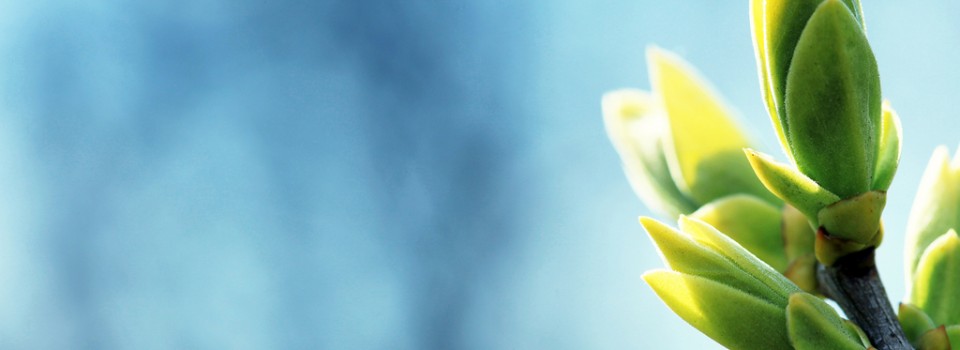 OMICS International
www.omicsonline.org
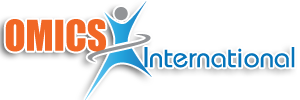 OMICS International (and its subsidiaries), is an Open Access publisher and international conference Organizer, which owns and operates peer-reviewed Clinical, Medical, Life Sciences, and Engineering & Technology journals and hosts  scholarly conferences per year in the fields of clinical, medical, pharmaceutical, life sciences, business, engineering, and technology. Our journals have more than 3 million readers and our conferences bring together internationally renowned speakers and scientists to create exciting and memorable events, filled with lively interactive sessions and world-class exhibitions and poster presentations. Join us!OMICS International is always open to constructive feedback. We pride ourselves on our commitment to serving the Open Access community and are always hard at work to become better at what we do. We invite your concerns, questions, even complaints. Contact us at contact.omics@omicsonline.org. We will get back to you in 24-48 hours. You may also call 1-800-216-6499 (USA Toll Free) or at +1-650-268-9744 and we will return your call in the same timeframe.
Contact us at: contact.omics@omicsonline.org
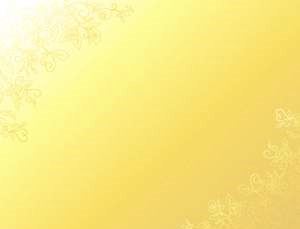 Biochemistry & Physiology: Open Access
Related Journals
Biochemistry & Pharmacology: Open Access
Biochemistry & Analytical Biochemistry
Journal of Plant Biochemistry & Physiology
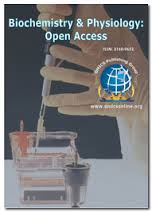 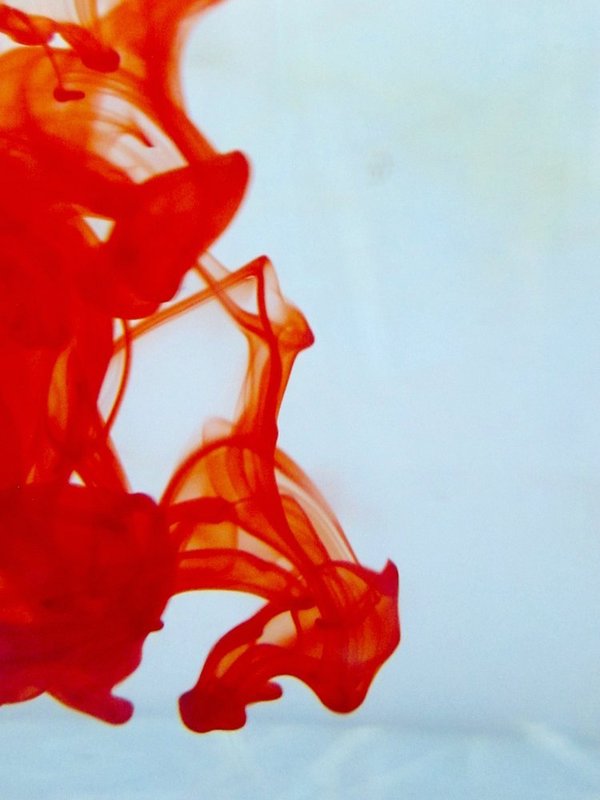 OMICS Group Open Access Membership
OMICS publishing Group Open Access Membership enables academic and research institutions, funders and corporations to actively encourage open access in scholarly communication and the dissemination of research published by their authors.
For more details and benefits, click on the link below:
http://omicsonline.org/membership.php
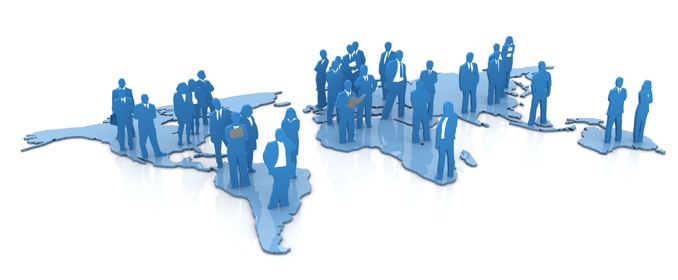